Unidad 0: Materia y energía en los ecosistemas
Profesora: Paola Andía Órdenes
Curso: 2° medio
Asignatura:  Biología 
Calama 17 de marzo 2020
Estimado/a estudiante

Junto con saludar, me presento, soy su profesora de Biología, Paola Andía. A continuación les presento la unidad 0 a tratar esta semana; 

Unidad 0: “Materia y energía en los ecosistemas”
Parte 1: Ciclos biogeoquímicos.
En las diapositivas encontraras el titulo y/o subtitulo, un contenido resumido o introductorio y además, link/s de contenido especifico, para complementar la información. Estudia cada diapositiva y realiza las actividades propuestas.
Objetivo
Comprender y explicar los ciclos biogeoquímicos; ciclo del carbono, el nitrógeno, el agua y el fósforo, y su importancia biológica.
Responder en el cuaderno
¿Qué significa para ti la palabra o expresión ciclo?

¿Qué entiendes por ciclo del agua? 

¿Cómo podríamos desglosar el concepto bio-geo-químico? 

¿Qué ejemplo pondrías para entenderlo mejor? 

“Valorar el rol que tiene los ciclos biogeoquímicos y los seres vivos en el  ecosistema, además de promover en ti la curiosidad y una actitud critica frente a los fenómenos”
Ciclos Biogeoquímicos
La materia transita de forma cíclica por los ecosistemas, y lo hace fluyendo entre los organismos (factores bióticos) y los componentes sin vida (factores abióticos), como el aire o el suelo, que los conforman. En general, a medida que la materia circula entre los componentes bióticos y abióticos del ecosistema se va transformando, y por eso estos ciclos se denominan ciclos biogeoquímicos.
Todos los ciclos biogeoquímicos presentan reservas o compartimentos en los que se almacenan los elementos. Las principales reservas corresponden, generalmente, a factores abióticos. Por ejemplo, la principal reserva de nitrógeno es la atmósfera, mientras que la del fósforo son las rocas de la corteza terrestre. Según la principal reserva que presentan los ciclos biogeoquímicos, se clasifican en: gaseosos, sedimentarios e hidrológico.
Ciclos gaseosos. Son aquellos en los que los elementos circulan, principalmente, entre la atmósfera y los organismos, como es el caso del oxígeno, el nitrógeno y el carbono. Al tener su principal reservorio en la atmósfera, estos elementos circulan a través de grandes extensiones de superficie, con bastante facilidad, acelerando la velocidad de su reciclaje.

Ciclos sedimentarios. Son aquellos en los que los elementos circulan entre la litosfera, la hidrosfera y los seres vivos. La velocidad de reciclaje de estos elementos es muy lenta, ya que pueden quedar “atrapados” en las rocas por miles, e incluso millones de años. El fósforo, el azufre y el hierro son ejemplos de elementos que circulan mediante este tipo de ciclo. 

Ciclo hidrológico. Si bien el agua no es un elemento químico, se considera en esta clasificación debido a su gran estabilidad molecular. En el ciclo hidrológico, el agua interactúa, notoriamente, con los ciclos gaseosos y sedimentarios.
Ciclo del nitrógeno https://www.youtube.com/watch?v=JXVovib1IDo&t=74s  

https://www.youtube.com/watch?v=8z4InFZG2e8
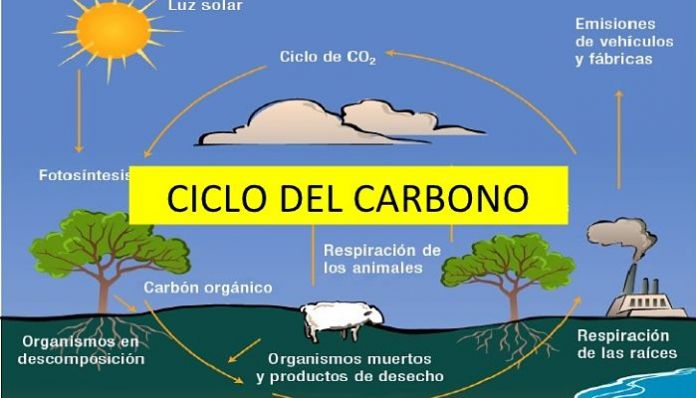 Ciclo del carbono
https://www.youtube.com/watch?v=7SgQA9j5W-c&t=211s
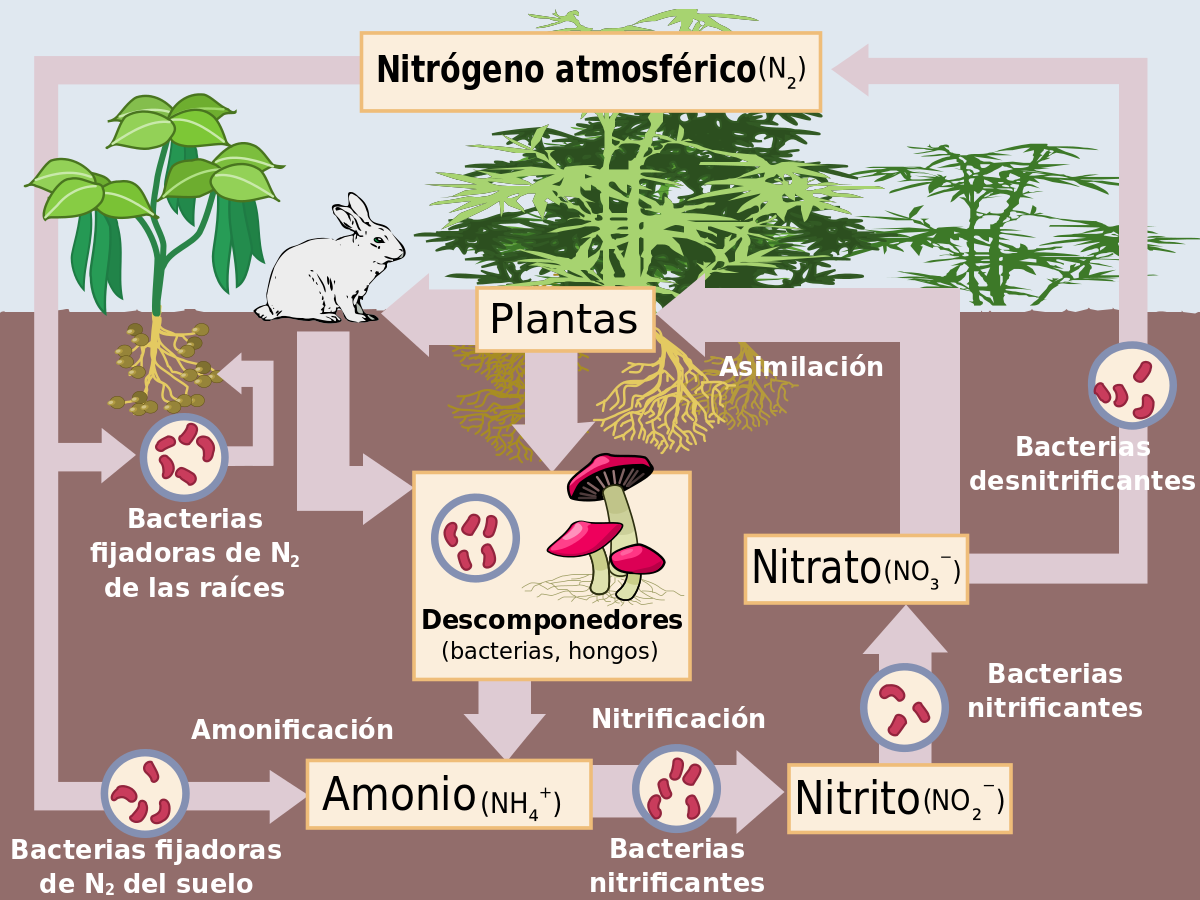 Ciclo del aguahttps://www.youtube.com/watch?v=9LVXk0sFauM&t=168s
Ciclo del fosforo
https://www.youtube.com/watch?v=_BW01Y9j8Fs
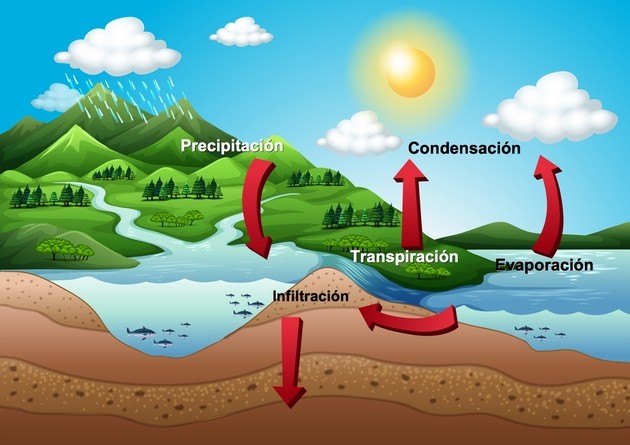 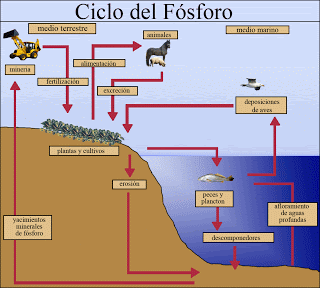 Actividad 1. Elaboración de mapa conceptual o mental.
De acuerdo al contenido de las diapositivas, realiza un mapa conceptual jerárquico o un mapa mental. 
Lo puede elaborar de acuerdo a los ejemplos 1 ó 2, o adjuntar la imagen (foto) de su mapa conceptual o mental.

Como elaborar;
a) Mapa conceptual: https://www.youtube.com/watch?v=eSA0ekcIKjU
b) Mapa mental
https://www.youtube.com/watch?v=OBYXSpZGVog&t=365s
https://www.youtube.com/watch?v=QJekYAIentM
Contenido mínimo del mapa mental/conceptual
Ciclos biogeoquímicos
Ciclo del agua
Ciclo del carbono
Ciclo del nitrógeno
Ciclo del fosforo 
Otros ciclo biogeoquímicos
Ciclo del oxigeno
Ciclo del azufre
Ciclo del hierro
La actividad debe ser enviada hasta el 24/03 al correo profe.paola.andia@gmail.com
Ejemplo 1. Mapa conceptual
Ejemplo 2. Mapa mental
Rúbrica Elaboración Mapa Conceptual/Mental
RECUERDA
La actividad debe ser enviada hasta el 24/03 al correo profe.paola.andia@gmail.com
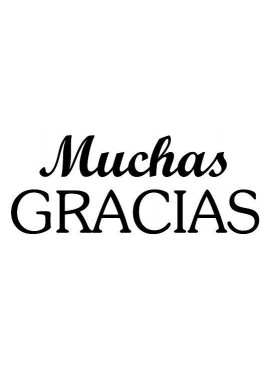